স্বাগতম
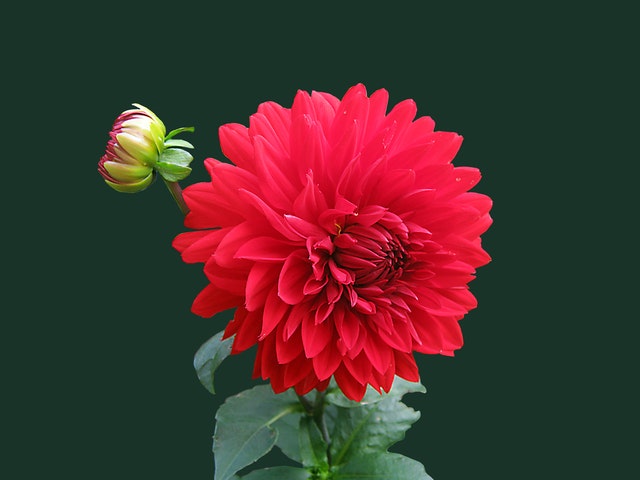 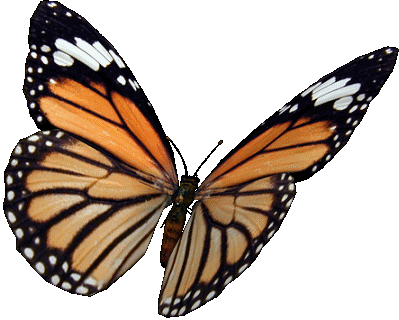 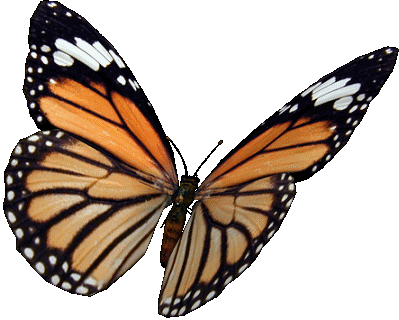 শিক্ষক  পরিচিতি
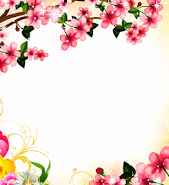 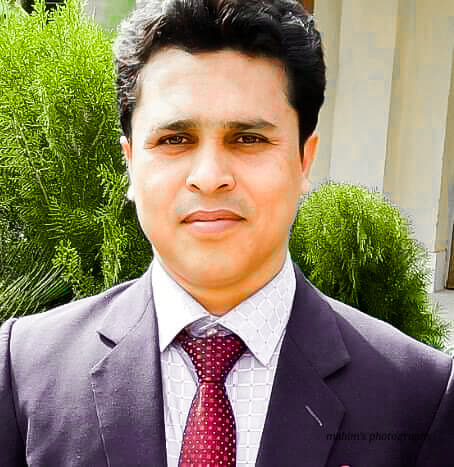 মোঃ মারুফুল হক  
বিএসসি (অর্নাস) গণিত, এমএসসি , (গণিত),বি এড    
সহকারী শিক্ষক, গণিত 
বঙ্গবাসী মাধ্যমিক বিদ্যালয় , খালিশপুর ,খুলনা 
মোবাইল নং ০১৯২৯৬৬৮১৪৬ 
Email: marufulhoque311@gmail.com
পাঠ পরিচিতি
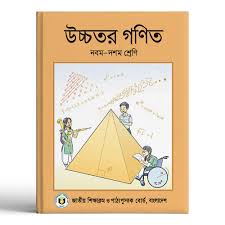 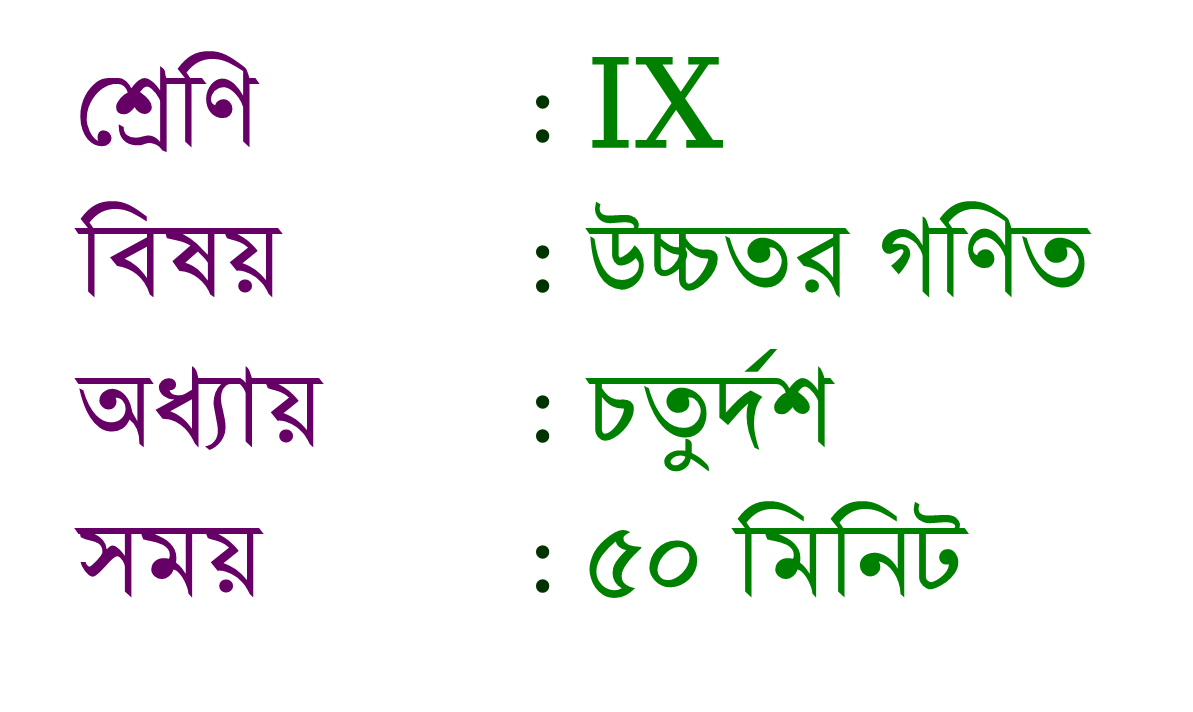 আজকের পাঠ
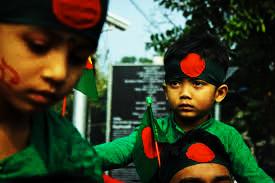 সম্ভাবনা tree এর সাহায্যে 
সম্ভাবনা নির্ণয়
এই পাঠ শেষে শিক্ষার্থীরা-
সম্ভাবনা tree তৈরি করে নমুনাক্ষেত্র লিখতে পারবে ।
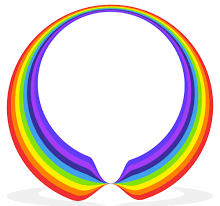 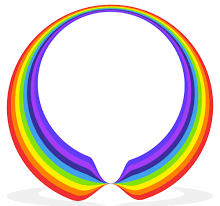 নিশ্চিত ঘটনা , অসম্ভব ঘটনা কী তা বলতে পারবে ।
সম্ভাবনা tree এর মাধ্যমে  সমস্যার সমাধান করতে পারবে ।
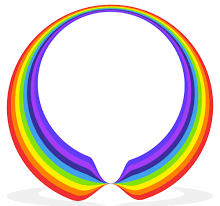 ছবিতে তোমরা কী দেখছো ?
সূর্য কোনদিকে উদীত হয় ?
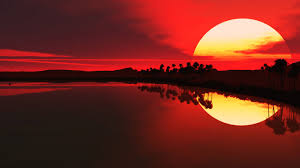 নিশ্চিত ঘটনা ।
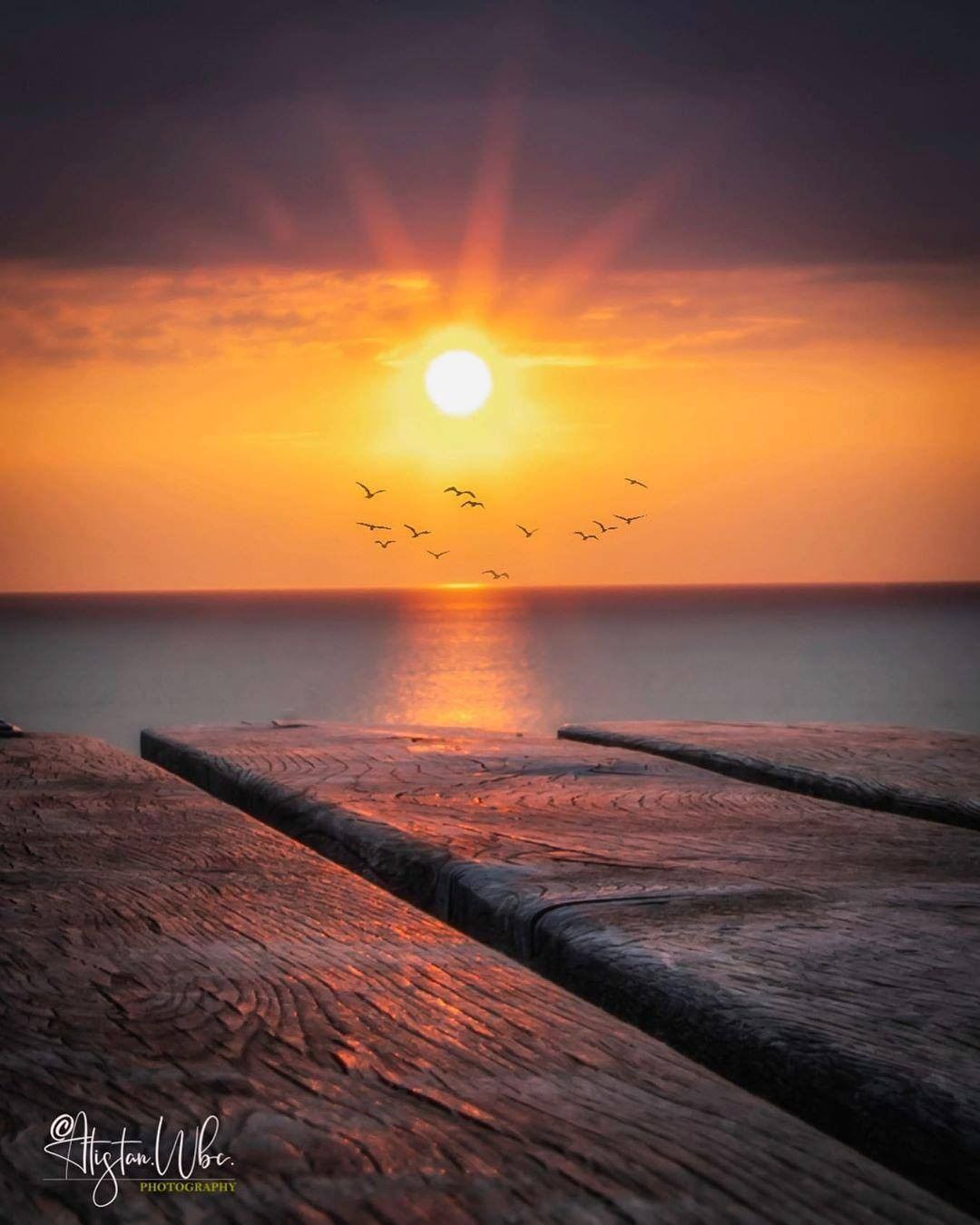 নিশ্চিত ঘটনা ।
পূর্বদিকে উদীত হয় ।
ঘটনাটিকে কী বলা যেতে পারে ?
নিশ্চিত ঘটনার সম্ভাবনা 1।
এখন, ছবিতে তোমরা কী দেখছো ?
সূর্য কোন দিকে অস্ত যাই ।
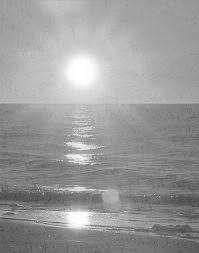 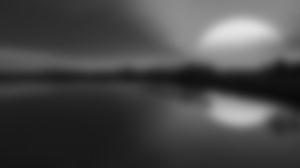 সূর্য পশ্চিম দিক অস্ত যায়।
ঘটনাটিকে কী বলা যেতে পারে ?
নিশ্চিত ঘটনা ।
নিশ্চিত  ঘটনা ।
নিশ্চিত ঘটনার সম্ভাবনা 1
এখন, ছবিতে তোমরা কী দেখছো ?
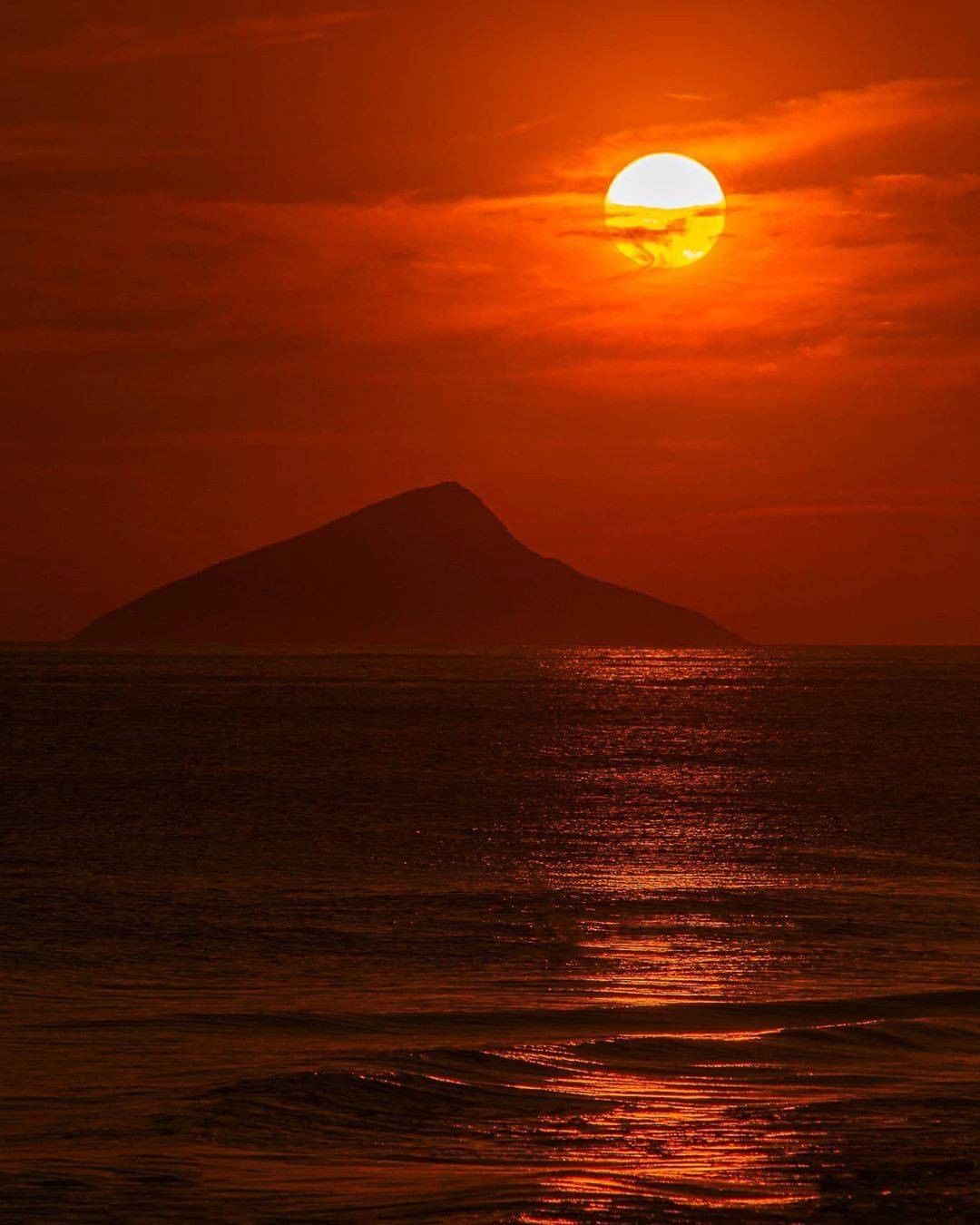 সূর্য পশিম  দিক থেকে উঠা
ঘটনাটিকে কী বলা যেতে পারে ?
অসম্ভব ঘটনার সম্ভাবনা  ০ হয়
অসম্ভব  ঘটনা
সময়- ৫মিনিট
একক কাজ
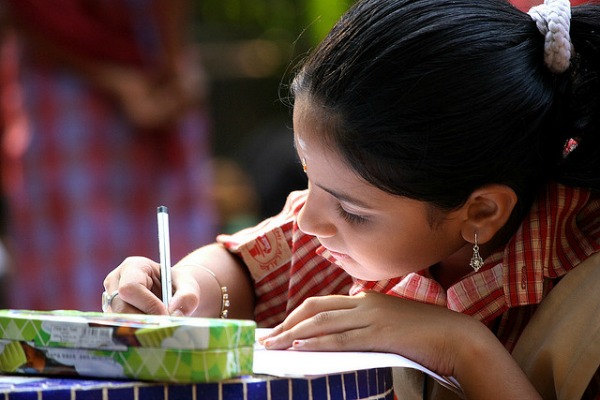 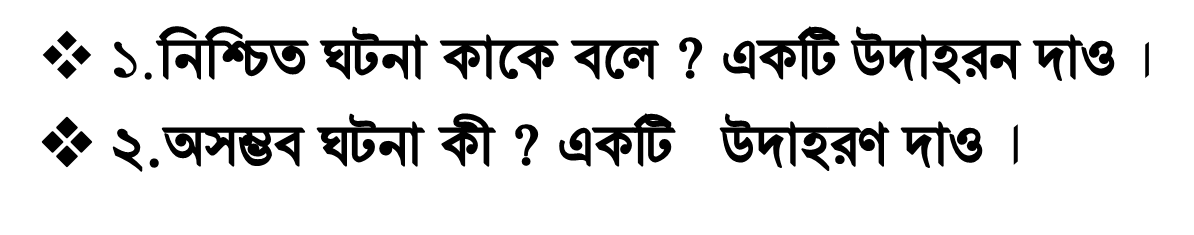 দুইটি নিরপেক্ষ মুদ্রা একসাথে একবার নিক্ষেপ করা হলো।
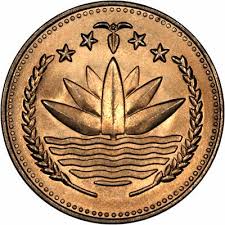 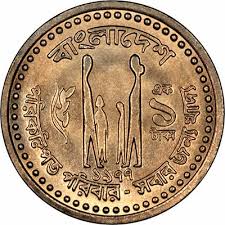 ২য়  ক্ষেত্রে
H
T
১ম ক্ষেত্রে
নমুনা ক্ষেত্র হবে
১ম মুদ্রা পিঠ
HH, HT, TH, TT
এসো জোড়ায় করি
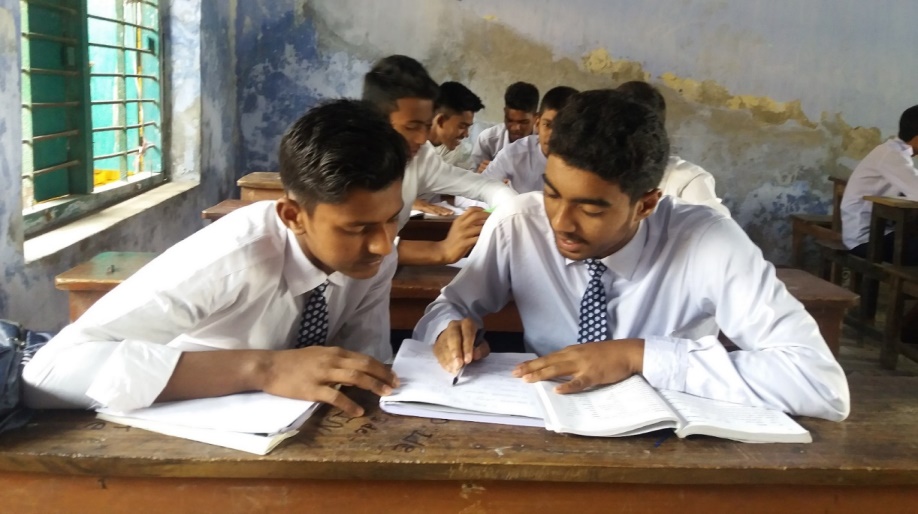 একটি নিরপেক্ষ ছক্কা ও একটি মুদ্রা
একবার নিক্ষেপ করা হলো , Probability tree তৈরি করে নমুনা ক্ষেত্র লেখ ।
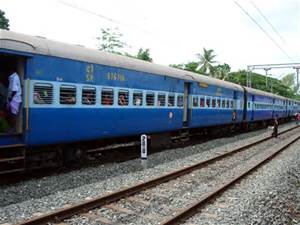 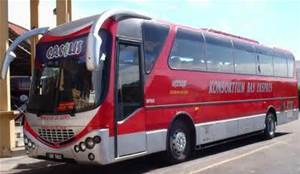 নওপাড়া বাসে
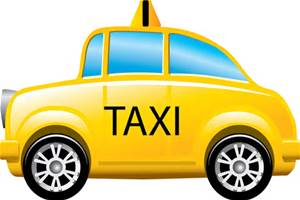 যশোর ট্রেনে
নওপাড়া ট্যাক্সিতে
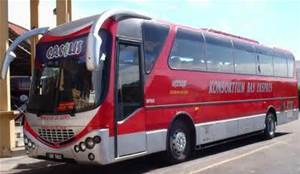 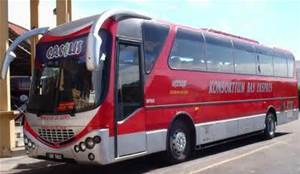 নওপাড়া বাসে
ঢাকা
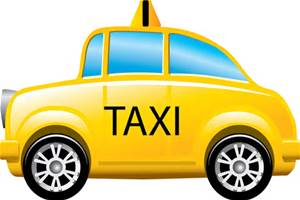 যশোর বাসে
নওপাড়া ট্যাক্সিতে
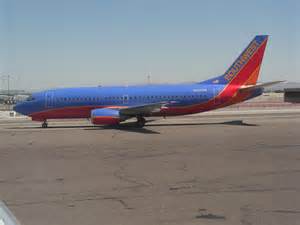 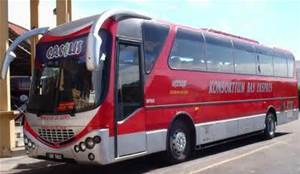 নওপাড়া বাসে
যশোর প্লেনে
নওপাড়া ট্যাক্সিতে
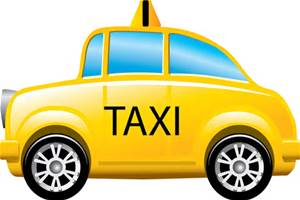 ( ১ ) লোকটির ঢাকা থেকে যশোর ট্রেনে ও যশোর হতে মনিরামপুর ট্যাক্সিতে যাওয়ার  সম্ভাবনা কত ?
লোকটির ঢাকা থেকে যশোর ট্রেনে ও যশোর হতে মনিরামপুর টেক্সসিতে যাওয়ার সম্ভাবনা
×
=
P [ যশোর ট্রেনে ও মনিরামপুর ট্যাক্সিতে ]
=
(২) লোকটির  ঢাকা  থেকে যশোর প্লেনে ও যশোর হতে মনিরামপুর বাসে যাওয়ার
         সম্ভাবনা কত ?
লোকটির ঢাকা থেকে যশোর প্লেনে ও যশোর হতে মনিরামপুর বাসে যাওয়ার সম্ভাবনা
×
=
P [ যশোর প্লেনে  ও মনিরামপুর বাসে ]
=
দলীয় কাজ
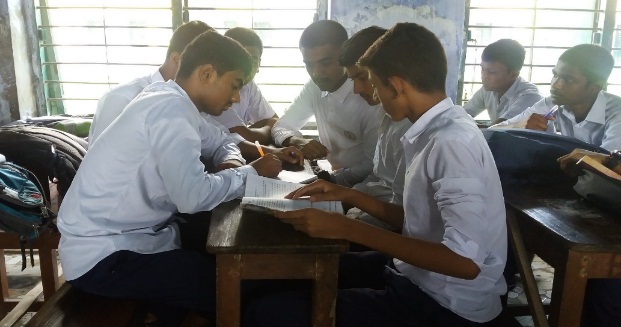 প্রশ্নঃ একটি ছক্কা ও দুইটি মুদ্রা নিক্ষেপ করা হলে 
সম্ভাব্য ঘটনার Probability Tree 
অঙ্কন কর এবং P( ২টি H ও বিজোড় সংখ্যা) 
এবং P ( ২টি T এবং জোড় সংখ্যা)
মূল্যায়ন
পৃথিবী সূর্যের চারিদিকে ঘোরে ,এটি কোন ধরনের ঘটনা ?
# দুটি মুদ্রা একসাথে নিক্ষেপ করা হলো ।
নিশ্চিত ঘটনা ।
Probability tree এর নমুনা চিত্রঃ
B
B
C
A
B
C
C
১ম মুদ্রার পিঠ
হেড
টেল
৩। নমুনা চিত্রটি হতে নমুনা ক্ষেত্রগুলো লেখ ।
৪। দুইটি টেল আসার সম্ভাবনা কত ?
৫। দুটি হেড না আসার সম্ভাবনা কত?
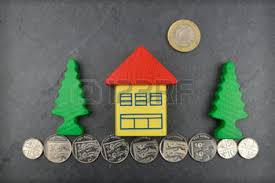 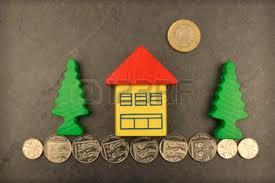 বাড়ির কাজ
একটি বাক্সে 3টি সাদা বল , 4টি লাল বল ও 5টি সবুজ বল আছে । উহা হতে একটি বল নিয়া হলো । সম্ভাবনা tree অঙ্কন কর  এবং এর সাহায্যে নিচের সম্যসার সমাধান বাড়ি থেকে করে আনবে । 
 (i)  বলটি লাল অথবা সবুজ হওয়ার সম্ভাবনা কত ?
 (ii)বলটি সাদা কিন্তু লাল না হওয়ার সম্ভাবনা নির্ণয় কর ।
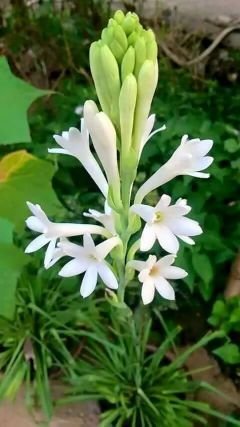 সকলকে ধন্যবাদ